10 January 2018IWBAT: 1. defend claims using evidence in a variety of formats
2. Reflect on learning process

Bellwork (15 minutes)
Quickwrite

Agenda (3 minutes)

Workshop (60 minutes)
Stations
One Word 
     Illustration
     Reflection
Marketing
       Poster
       Script
Book Choice

Peace/Out (2 minutes)
A Matter of Life and Death
Bellwork
In his 2012 commencement address to students at the Philadelphia University of the Arts author Neil Gaiman professed: 

“I hope that in this year to come, you make mistakes. Because if you are making mistakes, then you are making new things, learning, living, pushing yourself, changing yourself, changing your world. You’re doing things you’ve never done before, and more importantly, you’re doing something.”


What is the best worst mistake you have ever made? (address 5W)
UPCOMING- EVEN DAY
10 February 2018IWBAT: 1. Use knowledge gained from text to make and defend opinions2. Reflect on learning process
Put this in your Agenda
10 January 2018IWBAT: 1. defend claims using evidence in a variety of formats
2. Reflect on learning process

Bellwork (15 minutes)
Quickwrite

Agenda (3 minutes)

Workshop (60 minutes)
Stations
One Word 
     Illustration
     Reflection
Marketing
       Poster
       Script
Book Choice

Peace/Out (2 minutes)
A Matter of Life and Death
HOMEWORK
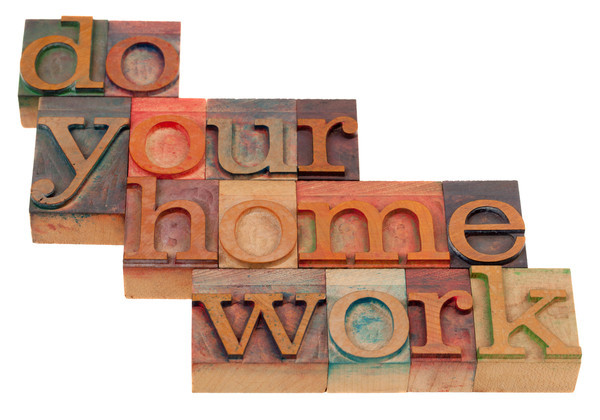 Find your partner book
Finish one word reflection
A Matter of Life and Death
Stations
YN: various things
I can: make a claim and defend
10 January 2018IWBAT: 1. defend claims using evidence in a variety of formats
2. Reflect on learning process

Bellwork (15 minutes)
Quickwrite

Agenda (3 minutes)

Workshop (60 minutes)
Stations
One Word 
     Illustration
     Reflection
Marketing
       Poster
       Script
Book Choice

Peace/Out (2 minutes)
Station 1
One Word: Selection and Illustration

Choose a word that would represent a goal (which is different than a resolution) you would like to “live” in 2018

Write it on a paper

Decorate it.
A Matter of Life and Death
Stations
YN: various things
I can: make a claim and defend
10 January 2018IWBAT: 1. defend claims using evidence in a variety of formats2. Reflect on learning processBellwork (15 minutes)QuickwriteAgenda (3 minutes)Workshop (60 minutes)StationsOne Word      Illustration     ReflectionMarketing       Poster       ScriptBook ChoicePeace/Out (2 minutes)
Station 1
One Word: Selection/Illustration

I would not say “I will lose 10 pounds” (resolution)

I would think “I want to lose weight BECAUSE it would make me healthier…”

So the goal= HEALTH
		but maybe it is DISCIPLINE
			or maybe FOCUS
10 January 2018IWBAT: 1. defend claims using evidence in a variety of formats2. Reflect on learning processBellwork (15 minutes)QuickwriteAgenda (3 minutes)Workshop (60 minutes)StationsOne Word      Illustration     ReflectionMarketing       Poster       ScriptBook ChoicePeace/Out (2 minutes)
A Matter of Life and Death
Stations
YN: various things
I can: make a claim and defend
Station 1
One Word: Visual Representation
If I chose DISCIPLINE
	
I would think “discipline” looks very structured… so it’s not bubble letters

It feels stark…so it’s not pink with glitter…unless I want to “Dazzle”…so maybe it has glitter…

It is probably grey…like weights…so maybe my “font” looks like dumbbells
10 January 2018IWBAT: 1. defend claims using evidence in a variety of formats2. Reflect on learning processBellwork (15 minutes)QuickwriteAgenda (3 minutes)Workshop (60 minutes)StationsOne Word      Illustration     ReflectionMarketing       Poster       ScriptBook ChoicePeace/Out (2 minutes)
A Matter of Life and Death
Stations
YN: various things
I can: make a claim and defend
Station 2
One Word : Written Reflection
If I chose DISCIPLINE
	
Reflect prompt: “What is your one word?”

Make claim: In 2018, I want to be more disciplined.

Defend claim with evidence: 5Ws

Show some flare? 

Minimum 200/Maximum of 500 words
10 January 2018IWBAT: 1. defend claims using evidence in a variety of formats2. Reflect on learning processBellwork (15 minutes)QuickwriteAgenda (3 minutes)Workshop (60 minutes)StationsOne Word      Illustration     ReflectionMarketing       Poster       ScriptBook ChoicePeace/Out (2 minutes)
A Matter of Life and Death
Stations
YN: various things
I can: make a claim and defend
Station 3
JEANuary Drive: Marketing
	
Create posters

Any ethos/pathos/logos?

Color choice?


Required Details: Room 250/Jeans/January 8-31/
donate to homeless shelter
10 January 2018IWBAT: 1. defend claims using evidence in a variety of formats2. Reflect on learning processBellwork (15 minutes)QuickwriteAgenda (3 minutes)Workshop (60 minutes)StationsOne Word      Illustration     ReflectionMarketing       Poster       ScriptBook ChoicePeace/Out (2 minutes)
A Matter of Life and Death
Stations
YN: various things
I can: make a claim and defend
Station 4
JEANuary Drive: Written Marketing
	
Create script

Any ethos/pathos/logos?



Required Details: Room 250/Jeans/January 8-31/
donate to homeless shelter
10 January 2018IWBAT: 1. defend claims using evidence in a variety of formats2. Reflect on learning processBellwork (15 minutes)QuickwriteAgenda (3 minutes)Workshop (60 minutes)StationsOne Word      Illustration     ReflectionMarketing       Poster       ScriptBook ChoicePeace/Out (2 minutes)
A Matter of Life and Death
Stations
YN: various things
I can: make a claim and defend
Project
Partner reading	
Forming ideas now…

Probably podcast. Will listen to model

I do not care about genre. You have to agree. You can choose one of my books. You can go to library to choose/order.

Right now I just need you to read. Project DONE by 1/28.
10 January 2018IWBAT: 1. defend claims using evidence in a variety of formats2. Reflect on learning processBellwork (15 minutes)QuickwriteAgenda (3 minutes)Workshop (60 minutes)StationsOne Word      Illustration     ReflectionMarketing       Poster       ScriptBook ChoicePeace/Out (2 minutes)
A Matter of Life and Death
HOMEWORK
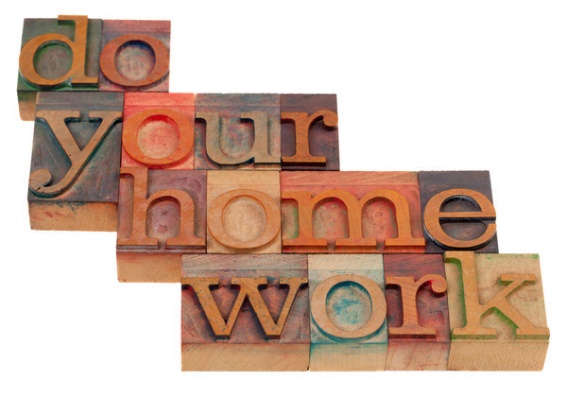 Find your partner book
Finish one word reflection
10 January 2018IWBAT: 1. defend claims using evidence in a variety of formats2. Reflect on learning processBellwork (15 minutes)QuickwriteAgenda (3 minutes)Workshop (60 minutes)StationsOne Word      Illustration     ReflectionMarketing       Poster       ScriptBook ChoicePeace/Out (2 minutes)
A Matter of Life and Death










In third person.
Write on a piece of scratch paper



Use one of the past/present
 SAT words in a declarative sentence about your break.
PLEASE USE MLA HEADING
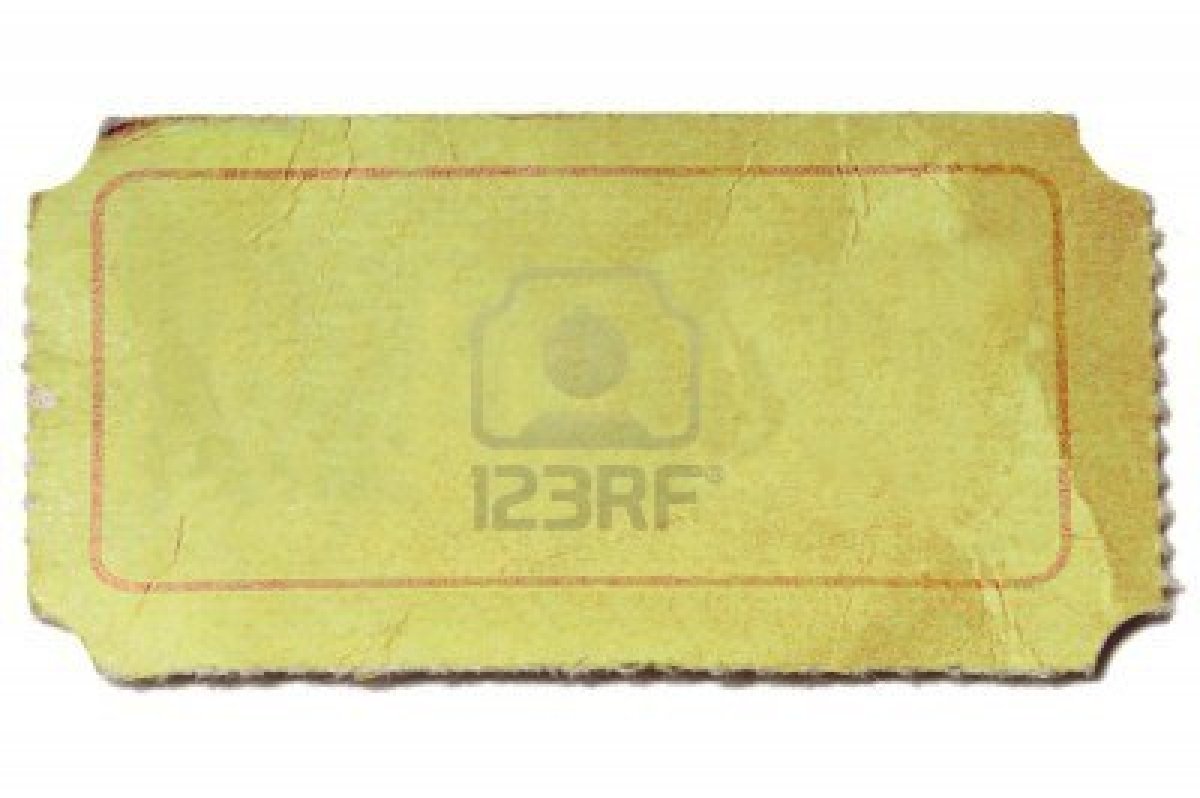 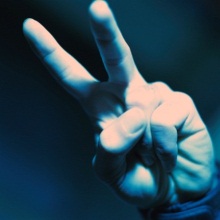